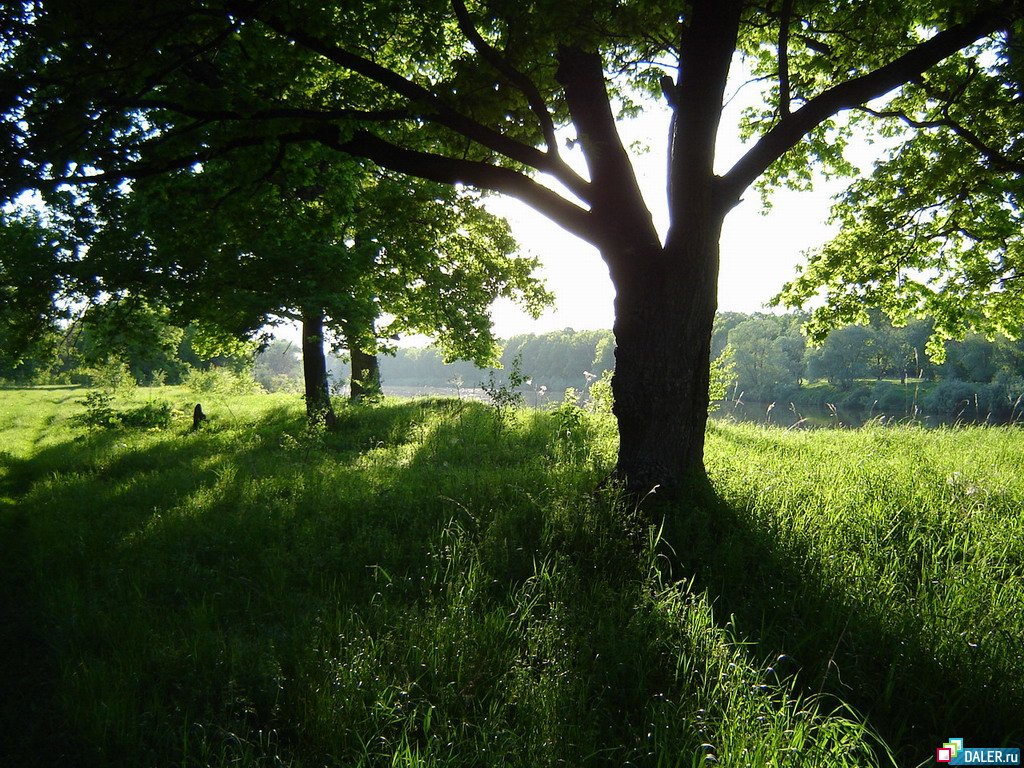 Тема:
«Прогулка в лес»
Участники: дети младшей группы, 
                 воспитатели, родители.
Авторы проекта: Бондаренко Е.С.
                                                 Коваленко Н.Е.
Реализация: сентябрь 2008-2009г.
Обоснование:
Экологические проблемы носят глобальный характер и 
затрагивают все человечество. Экологическое состояние 
нашей  планеты и тенденция к его ухудшению требует, от
ныне  живущих людей, понимания сложившейся ситуации и сознательного к нему отношения.

Цель:
Познакомить детей с правилами поведения в природном 
заповеднике.
Задачи:

Уточнить представление об экологических запретах, помочь
 не только осознать, но и прочувствовать правила поведения 
в природе, убедить в необходимости их выполнения.


Развивать наблюдательность, творческое воображение.


Формировать  умение правильно вести себя в природе, 
бережно относится к ней, видеть ее красоту и  неповторимость.
Описание проекта:

Воспитатель направляет детей на поиск решений.
Поиск решений (учить беречь деревья, защищать их).
Решение проблемных ситуаций (дать представление о том,
что ядовитые грибы могут быть полезными; объяснить  -
большинство растений прорастает из семян, которые 
образуются на месте цветка, сорванный цветок семян не
оставляет).
4. Исследования (учить заботиться о лесных животных и птицах,
закреплять знания правил поведения в природе)
Предполагаемые результаты:

Воспитать у детей бережное отношение ко всему живому,
национальную гордость за свою страну, в которой создана
сеть природных заповедников, где оберегается 
первозданность природы. Оставить «добрый след» на земле,
научить своих воспитанников любить природу и приумножать
ее богатства.